Единая система добровольного страхования 
жилых помещений в Краснодарском крае
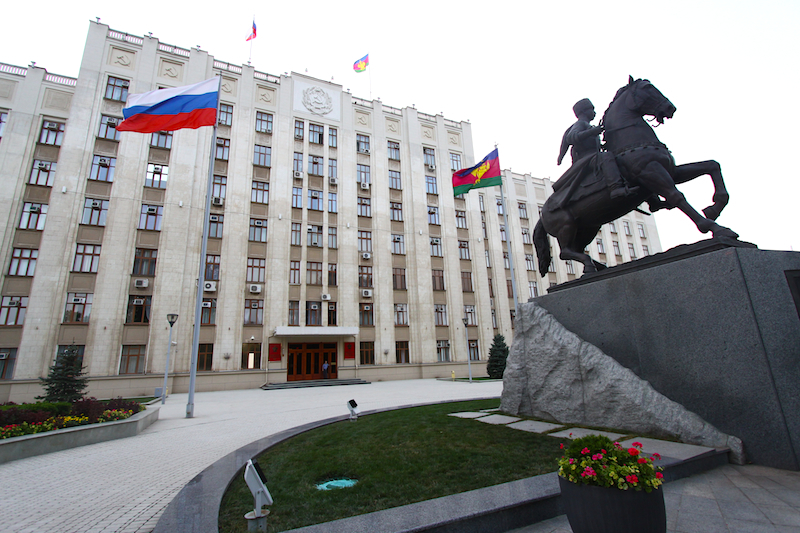 Фонд развития жилищного страхования Краснодарского края
Правовые основы единой системы добровольного страхования 
жилых помещений в Краснодарском крае
Подпрограмма «О поддержке социально ориентированных некоммерческих организаций, оказывающих социальную поддержку и защиту населения Краснодарского края с применением инструментов финансового рынка» государственной программы Краснодарского края «Создание условий для обеспечения доступности финансовых услуг» (постановление главы администрации (губернатора) Краснодарского края от 14 октября 2013 года № 1212)


Общественно полезная Программа социальной поддержки и защиты граждан, проживающих на территории Краснодарского края, заключивших договоры добровольного имущественного страхования, и жилые помещения которых повреждены или утрачены в результате наступления страхового случая
(Утверждена Решением Правления ФРЖС КК, Протокол №2 от 11.08.2014 года)
2
Цель 
системы добровольного страхования жилых помещений
Создание экономических условий для возмещения потерь населению Краснодарского края, связанных с утратой или повреждением застрахованных жилых помещений в результате чрезвычайных ситуаций, а также событий природного или бытового характера
Реализация указанной цели направлена на:

снижение расходов краевого бюджета на ликвидацию последствий в результате чрезвычайных ситуаций а также событий природного или бытового характера;
повышение охвата страхованием принадлежащих населению Краснодарского края жилых помещений.
3
Предоставление субсидии администрации Краснодарского края
По итогам проведения конкурса на получение субсидий администрации Краснодарского края  
победителем признан:
Фонд 
развития жилищного страхования 
Краснодарского края (ФРЖС КК)


Адрес: г. Краснодар, ул. Коммунаров, 3,   тел.: 267-23-78
Директор:  Белоконь Николай Павлович
4
Общественно полезная программа Фонда состоит из:
5
Реализация программы позволит обеспечить:
вовлечение населения Краснодарского края в единую систему добровольного страхования жилых помещений;

обеспечение адресной помощи пострадавшим гражданам, проживающим на территории Краснодарского края;

сокращение бюджетных затрат при повреждении или уничтожении жилищного фонда выплатами страховых организаций;

ежегодное увеличение количества застрахованных жилых помещений граждан, проживающих на территории Краснодарского края;

создание информационной системы учета и контроля параметров объектов страхования и событий, вызвавших их повреждение или уничтожение.
6
7
Участники системы добровольного страхования жилых помещений в Краснодарском крае
8
Схема работы единой системы добровольного страхования жилых помещений в Краснодарском крае
Отчисление  части от собранных страховщиком премий для формирования компенсационного фонда
Страховое возмещение 
70%
Страховые взносы граждан
Выплата  компенсаций
30%
9
Что можно застраховать?
На что распространяется страхование?
10
Страховые риски
11
Не подлежат страхованию следующие жилые помещения:
12
К страховым случаям НЕ относятся повреждения или уничтожения, произошедшие в результате:
умышленного несоблюдения Страхователем и членами их семей общепринятых правил и норм безопасности;
использования жилого помещения НЕ по назначению;
умышленных действий работников предприятий осуществляющих эксплуатацию и ремонт застрахованного жилья;
дефектов,  вследствие ошибок проектирования и строительства, известных Страхователю ДО заключения договора страхования;
незаконного проникновения третьих лиц в помещение;
воздействия бактериологических и химических веществ;
проникновения в жилое помещение атмосферных осадков через незакрытые окна, двери, если это событие не явилось следствием повреждения конструктивных элементов оконных и/или дверных блоков из-за опасных геологических, гидрологических, метеорологических явлений и процессов;
гниения, старения и других естественных свойств материала этих конструкций, отделки и оборудования;
возгорания бытовых электроприборов и электронной аппаратуры, если данное возгорание не явилось причиной возникновения дальнейшего пожара;
самовольной перепланировки и/или переоборудовании жилого помещения, если оно явилось причиной наступления страхового случая.
13
Страховщик освобождается от выплаты страхового возмещения, если страховой случай наступил вследствие:
воздействия ядерного взрыва, радиации или радиоактивного заражения;

военных действий, а также маневров или иных военных мероприятий;

гражданской войны, народных волнений всякого рода или забастовок;

за убытки, возникшие вследствие изъятия, конфискации, реквизиции, ареста или уничтожения застрахованного имущества по распоряжению государственных органов;

за убытки, возникшие вследствие того, что Страхователь умышленно не принял разумных и доступных ему мер, чтобы уменьшить возможные убытки;

за убытки, если страховой случай наступил вследствие умысла Страхователя, Выгодоприобретателя.
14
Страховые суммы, страховые взносы,  формы и порядок их оплаты.
1 вариант
2 вариант
Страховая сумма:  500 000  руб.

Размер страхового взноса
 (стоимость договора страхования)
для квартир: 
900 руб. в год / 75 руб. в месяц
для домовладений:
 1 350 руб. в год / 112,5 руб. в месяц
Страховая сумма:  1 000 000  руб.

Размер страхового взноса
 (стоимость договора страхования)
для квартир: 
1 800 руб. в год / 150  руб. в месяц
для домовладений:
 2 700 руб. в год / 225 руб. в месяц
Варианты заключения договора страхования
Договор вступает в силу с 00:00 часов месяца следующего за месяцем оплаты страхового взноса!
15
Оферта содержит:
16
Права Участников системы страхования
Страховщик
Осмотреть принимаемое на страхование помещение
Проверить сообщенную Страхователем информацию;
Принять решение об отказе в возмещении вреда в установленных случаях;
Потребовать признать договор недействительным в случаях, предусмотренных действующим законодательством РФ;
Отказаться в одностороннем порядке от исполнения обязательств в установленных случаях .
ФРЖС КК
Произвести осмотр принимаемого на страхование помещения;
Проверить предоставленную Страховщиком и Страхователем информацию, выполнение Страхователем требований и условий договора;
Принять решение об отказе в возмещении вреда в установленных случаях;
Запросить у Страховщика сведения о заключенных договорах страхования и объемах собранной премии;
Применить штрафные санкции к Страховщику
Страхователь
Получить страховое возмещение при наступлении страхового случая;
Досрочно расторгнуть договор (с обязательным письменным уведомлением не позднее, чем за 10 (десять) дней до даты предполагаемого расторжения;
Получить дубликат страхового свидетельства в случае его утраты (при его наличии).
17
Обязанности Участников системы страхования. Страхователь.
В  период  заключения и действия договора страхования Страхователь обязан:

Обеспечить своевременную оплату страховых взносов;
Обеспечить представителю Страховщика возможность осмотра принимаемого на страхование помещения, а также проверки сообщенных сведений;
Сообщить Страховщику обо всех известных ему обстоятельствах, имеющих значение для оценки страхового риска в отношении принимаемого на страхование жилого помещения (при осмотре);
Сообщать Страховщику обо всех существенных изменениях в отношении застрахованного помещения;
Обеспечить соблюдение установленных и общепринятых правил и норм безопасности а также содержания, эксплуатации и ремонта жилого помещения, обеспечивать его сохранность.
18
Обязанности Участников системы страхования. 
Страхователь.
При повреждении или уничтожении жилого помещения,  Страхователь обязан:

Немедленно сообщить о происшедшем страховом событии в соответствующие органы исходя из их компетенции;
В течение 5 (пяти) рабочих дней любым доступным способом, уведомить о наступлении страхового случая Страховщика, указав всю известную информацию об обстоятельствах наступления страхового случая ;
Принять все возможные меры к уменьшению ущерба застрахованному помещению;
Сохранить пострадавшее помещение до осмотра его представителем Страховщика в том виде, в котором оно оказалось после страхового события;
Предоставить Страховщику возможность беспрепятственного осмотра и обследования поврежденного помещения, сообщить по его требованию необходимую информацию (в том числе и в письменном виде) для выяснения обстоятельств наступления страхового события и размеров убытка;
Подать Страховщику письменное заявление о выплате страхового возмещения и предоставить необходимые документы.
19
Обязанности Участников системы страхования.
 Страховщик.
При наступлении событий, имеющих признаки страховых,  Страховщик обязан:

В течение 5-х (пяти) рабочих дней после получения уведомления (заявления) Страхователя о наступлении предполагаемого страхового случая произвести осмотр жилого помещения и составить акт осмотра;
Изучить полученные от Страхователя документы;
В течение 5 (пяти) рабочих дней с даты получения от Страхователя всех документов, составить, подписать и направить на согласование с ФРЖС КК Решение о выплате страхового возмещения или Решение об отказе в выплате страхового возмещения с приложением к нему соответствующих документов подтверждающие принятое Страховщиком Решение;
В течение 5 (пяти) рабочих дней с даты согласования ФРЖС КК Решения о выплате либо об отказе в выплате страхового возмещения, выплатить Страхователю страховое возмещение, либо направить письменное уведомление с мотивированным обоснованием отказа в выплате;
Принимать участие в работе Согласительной комиссии инициированной ФРЖС КК в случае ее созыва;
Возместить расходы, произведенные Страхователем при страховом случае для предотвращения или уменьшения ущерба застрахованному помещению.
20
Права и обязанности сторон.  Обязанности Сторон.ФРЖС КК.
ФРЖС КК   обязан:

С даты получения от Страховщика Решения о выплате страхового возмещения или Решения об отказе в выплате страхового возмещения :
-      в течение 5 (пяти) рабочих дней согласовать принятое Страховщиком Решение о выплате страхового возмещения  и произвести компенсационную выплату Страхователю;
в течение 5 (пяти) рабочих дней согласовать принятое Страховщиком Решение об отказе в выплате страхового возмещения.
21
Условия
 возмещения убытков страхователям
22
Условия возмещения убытков. Основные принципы.
23
Конкурсный отбор  страховых организаций
По результатам конкурсного отбора между организатором конкурса и победившими страховыми организациями заключается 
Договор об участии в страховании жилых помещений на условиях «Положения о развитии единой системы добровольного страхования жилых помещений населения Краснодарского края» 
(не позднее 10  рабочих дней после оформления протокола об итогах конкурсного отбора)








В договоре указывается территории, на которых страховые организации – победители конкурса будут осуществлять страхование жилых помещений в соответствии с едиными правилами страхования имущества граждан с учетом гарантируемых ФРЖС КК мер по защите жилищных прав граждан
24
Спасибо за внимание
25